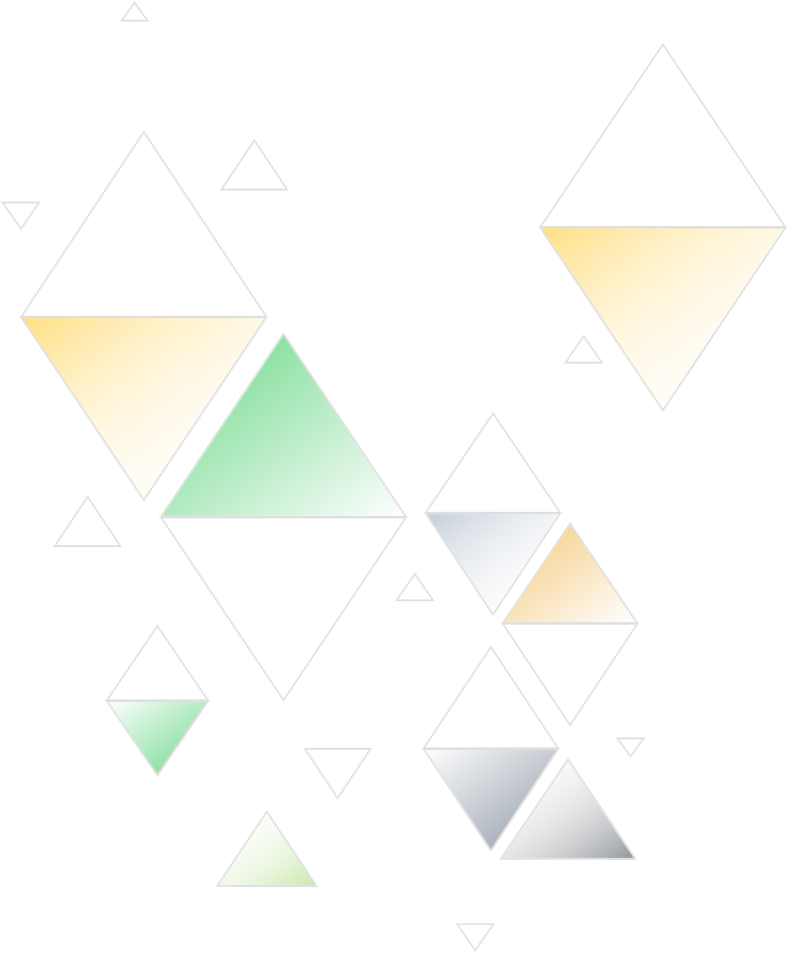 PLANTILLA DE ROLES Y RESPONSABILIDADES
ROL DEL PROYECTO
ASIGNADO A
RESPONSABILIDADES
PATROCINADOR DEL PROYECTO [NOMBRE]
Gerente de Proyectos
Nombre
Se centra en la ejecución del proyecto y los entregables.
Proporciona recursos y soporte para ofrecer valor comercial y garantizar resultados comerciales exitosos.
Vs
Propietario del producto
Nombre
Aboga por el usuario final y guía al equipo con decisiones informadas basadas en los comentarios de los usuarios.
Se centra en la visión y la utilización de recursos mientras sirve como defensor del producto.
Vs
Propietario del proyecto
Nombre
Actúa como una línea de comunicación entre el patrocinador del proyecto y el gerente del proyecto.
Sirve como una línea de comunicación entre el equipo del proyecto y los tomadores de decisiones.
Vs
Campeón del Proyecto
Nombre
Proporciona un apoyo inspirador y motivacional más directo. También sirve como defensor del proyecto, asegurando que las partes interesadas estén satisfechas.
Ayuda a los miembros del proyecto proporcionando recursos y orientación.
Vs
Partes interesadas del proyecto
Nombre
Invertido y afectado por el proyecto.
Parte del liderazgo ejecutivo en la organización propietaria del proyecto.
Vs
Patrocinador Ejecutivo
Nombre
En el tablero del proyecto. Preocupado por el éxito del proyecto y cómo el proyecto se alineará con la visión y estrategia del negocio.
Enlace de comunicación entre la junta del proyecto y el equipo del proyecto.
Vs
FUNCIONES Y RESPONSABILIDADES
FUNCIONES Y RESPONSABILIDADES
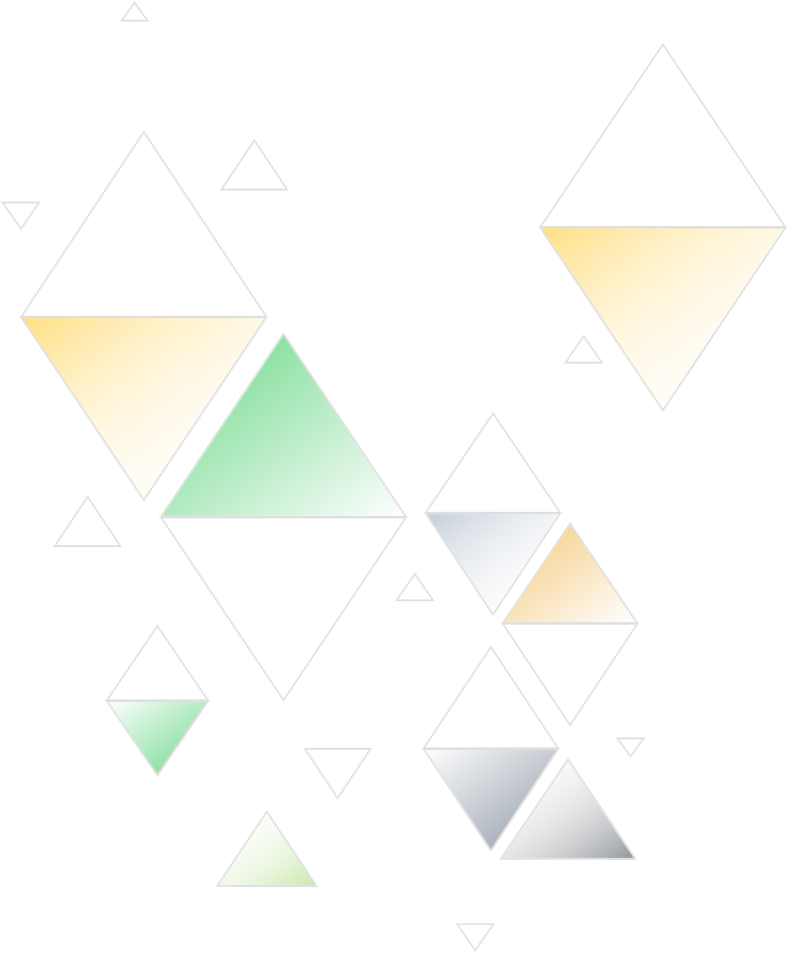 ROL DEL PROYECTO
ASIGNADO A
RESPONSABILIDADES
PATROCINADOR DEL PROYECTO [NOMBRE]
Rol
Nombre
Responsabilidades
Nombre del patrocinador del proyecto
Vs
Rol
Nombre
Responsabilidades
Nombre del patrocinador del proyecto
Vs
Rol
Nombre
Responsabilidades
Nombre del patrocinador del proyecto
Vs
Rol
Nombre
Responsabilidades
Nombre del patrocinador del proyecto
Vs
Rol
Nombre
Responsabilidades
Nombre del patrocinador del proyecto
Vs
Rol
Nombre
Responsabilidades
Nombre del patrocinador del proyecto
Vs
INFORME DEL PROYECTO
ROLES Y RESPONSABILIDADES |   ESPACIO EN BLANCO